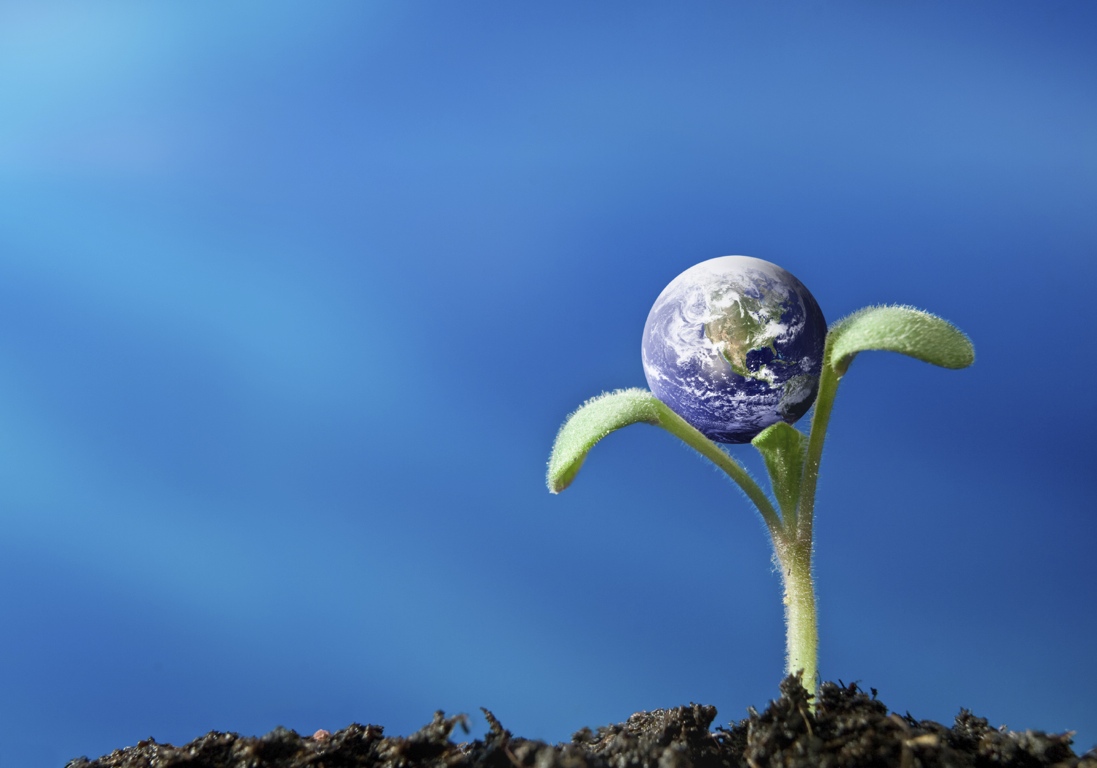 Template
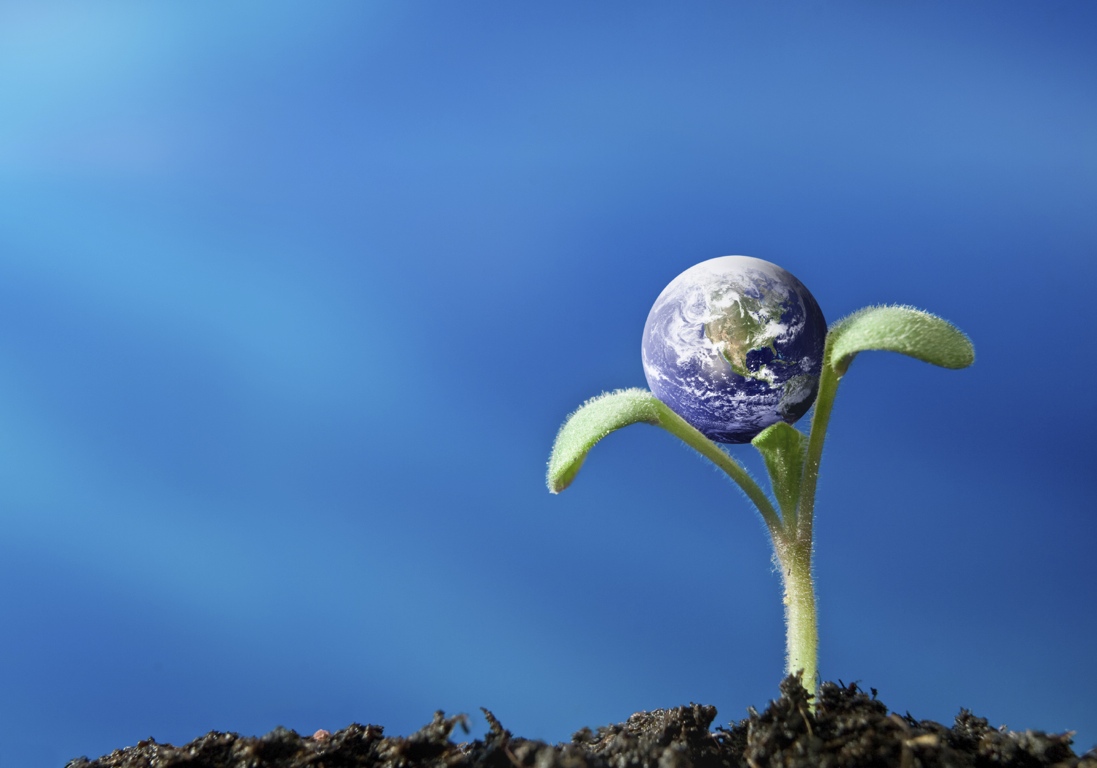 Name of Project
[replace with your own photo]
Slogan or Motto
Table of Contents
1. Team
2. Mission & Vision
3. Problem
4. Solution
5. Market/Need
6. Financing
7. Timeline
8. Outcomes
[your logo]
The Team
[your logo]
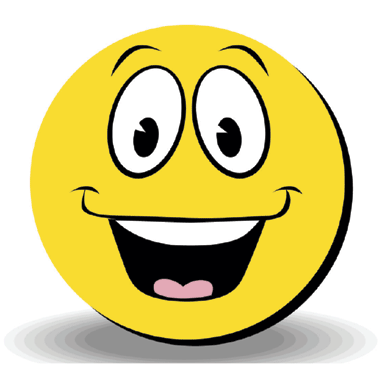 Team Member Name
Brief description of team member and his or her skills and strengths.
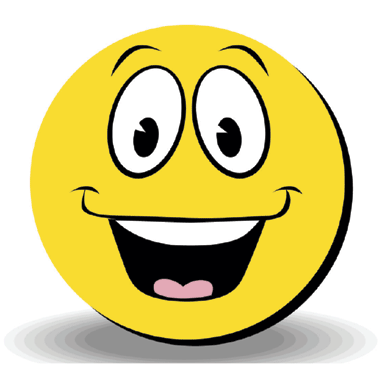 [Replace with photo]
Team Member Name
Brief description of team member and his or her skills and strengths.
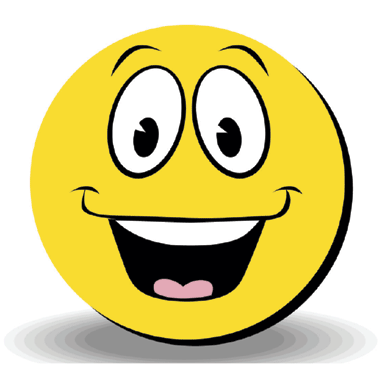 Team Member Name
Brief description of team member and his or her skills and strengths.
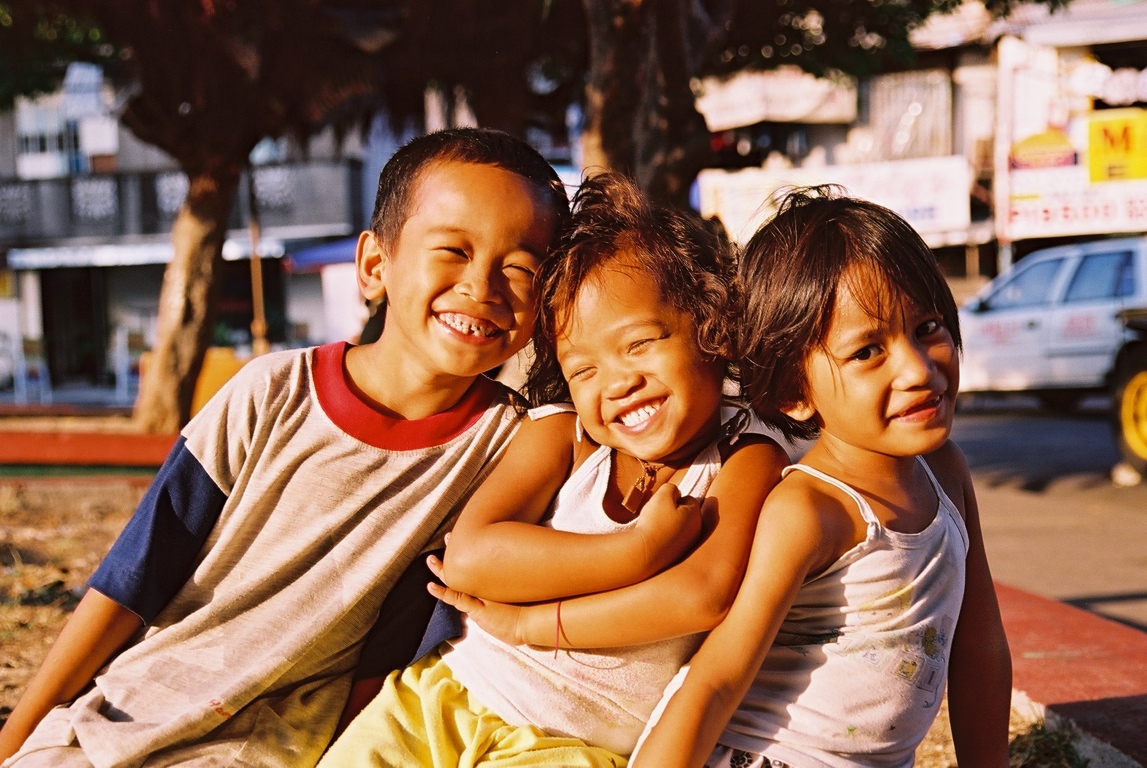 One sentence summary of what your venture is and does. Your elevator pitch.
Mission
A short phrase or sentence that sums up your mission.
Vision
A short phrase or sentence that sums up your vision.
[insert team photo]
[your logo]
Problem
One fact or statistic that speaks to the problem you are addressing
Another fact or statistic that speaks to the problem you are addressing
One more fact or statistic
Root Cause: What you think is the root cause of the problem you are addressing
[your logo]
[Optional: insert photo(s) here to illustrate the problem you are addressing]
Solution
In one concise sentence, describe your solution. Try to speak to the following: who, what when, where, how, why. Add a second sentence that talks about what makes this solution innovative or special.  For example...

Each week day, youth volunteers collect day-old bread from bakeries on their way home from school and deliver them to local homeless shelters so that food does not go to waste, homeless people are fed and young people are actively engaged with the poor in their community. 

It allows teens to help homeless shelters without having to raise or spend money.
[your logo]
[You may want to insert additional slides here to explain your project more.  Help people better understand
one of the who, what, when, where, why, how
a key product you sell or use
a technology you use
an important process that your project follows to create change

Note: use images where appropriate
Market/Need
2000
15%
300
Explanation of what this number represents
Explanation of what this number represents
Explanation of what this number represents
Use numbers to show:
How many people or organizations can you help?
How many people or organizations need your product or service?
[your logo]
Financing
[your logo]
Financing 2
Revenue Total
$xxxx.xx
[your logo]
Timeline
Milestone 2:
Describe the next major goal and indicate when you will achieve it below
Milestone 4:
Describe the next major goal and indicate when you will achieve it below
Milestone 3:
Describe the next major goal and indicate when you will achieve it below
Milestone 5:
Describe the next major goal and indicate when you will achieve it below
Milestone 1:
Launch Project
1
2
3
5
4
Month Day, Year
Month Day, Year
Month Day, Year
Month Day, Year
Month Day, Year
[your logo]
Outcomes
6 month
1 year
2 year
Month Day, Year
Month Day, Year
Month Day, Year
Metrics
first indicator
second indicator
third indicator
Metrics
first indicator
second indicator
third indicator
Metrics
first indicator
second indicator
third indicator
[your logo]
[your logo]
For more information, please email us at...
[your venture’s email address]